Проект: «Вкусный интерес»
Авторы: Елохова Анна Александровна, Аббасзаде Сабина Эльчиновна
Пермский институт (филиал) РЭУ имени Г.В. Плеханова, факультет Менеджмента, 
кафедра Технологии продукции и организации общественного питания
2 курс
Руководители: Степанян Ю.Г., Долгополов Е.В.
Аннотация
Актуальность
Цель
Новизна
Повестка дня
Задачи
Название презентации
Вкусный интерес
2
Аннотация, актуальность, новизна
Вкусный интерес
Аннотация, актуальность, новизна
Проект «Вкусный интерес» рассчитан на воспитанников детских домов и домов-интернатов в возрасте от 10 – 18 лет. 
Детям-сиротам трудно общаться со сверстниками вне «семьи», они закомплексованы и стеснительны или агрессивны, привыкли к административно-командной форме деятельности (сказали — сделал). От воспитанников редко исходит инициатива в каких-либо занятиях.
В современных условиях особенно актуальна подготовка воспитанников детских домов и домов-интернатов к трудовой жизни; необходимо формировать молодого человека с хорошо развитыми коммуникативными, организаторскими навыками, умеющего работать в команде, приобретать опыт, необходимый для самостоятельной социальной жизни.
4
Вкусный интерес
Цель и задачи
Развитие
Адаптация
подготовка
Подготовка воспитанников детских домов и домов-интернатов к трудовой жизни; формирование молодого человека с хорошо развитыми коммуникативными, организаторскими навыками, умеющего работать в команде, приобретать опыт, необходимый для самостоятельной социальной жизни.
Цель
Вкусный интерес
6
Организация работы психолога Пермского института (филиала) РЭУ имени Г.В. Плеханова с воспитанниками детских домой и домов-интернатов;
 Проведение тематических встреч, мастер-классов, ролевых игр, кулинарных конкурсов с приглашенными специалистами отрасли;
Организация экскурсий на предприятия отрасли.
Задачи
Вкусный интерес
7
Осуществление проекта
Кулинарные фантазии
Благотворительный фестиваль по кулинарии среди детей, оставшихся без попечения родителей «Кулинарные фантазии» проводится ежегодно в Пермском институте (филиале) РЭУ им. Плеханова. 

Организаторы фестиваля:
Пермский институт (филиал) РЭУ им. Г. В. Плеханов;
ОО «Пермская Ассоциация Кулинаров»; 
РООС «Подари надежду».
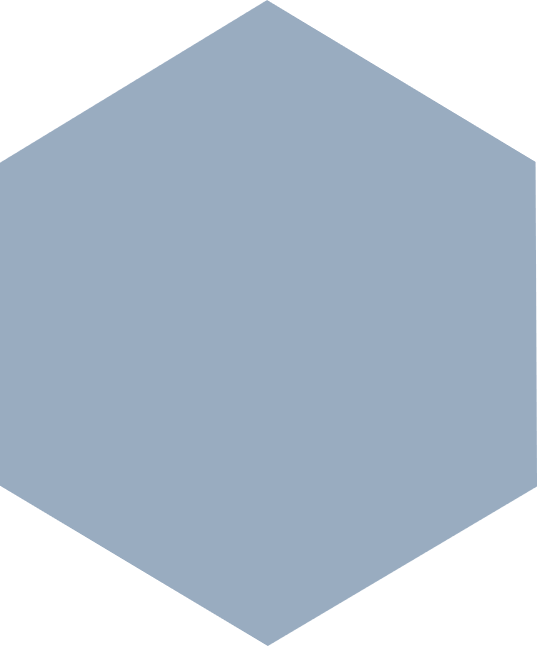 Вкусный интерес
9
Актуальность фестиваля
Кулинарные фантазии
В современных условиях особенно актуальна подготовка воспитанников детских домов и домов-интернатов к трудовой жизни; необходимо формировать молодого человека с хорошо развитыми коммуникативными навыками, приобретать опыт, необходимый для самостоятельной социальной жизни.
Цели фестиваля
Пропаганда здорового питания и здорового образа жизни; развитие социальных навыков; уменьшение риска развития иждивенческого образа жизни среди воспитанников центров помощи детям и школ-интернатов.
Задачи фестиваля
Знакомство с национальной кухней народов России; пропаганда семейных ценностей, формирование позитивного имиджа профессий сферы общественного питания; подготовка детей к самостоятельной жизни.
10
Вкусный интерес
Авторы: Елохова Анна Александровна, Аббасзаде Сабина Эльчиновна
Руководители: Степанян Ю.Г., Долгополов Е.В.